ДВОИЧНАЯ АРИФМЕТИКА
Сложение двоичных чисел
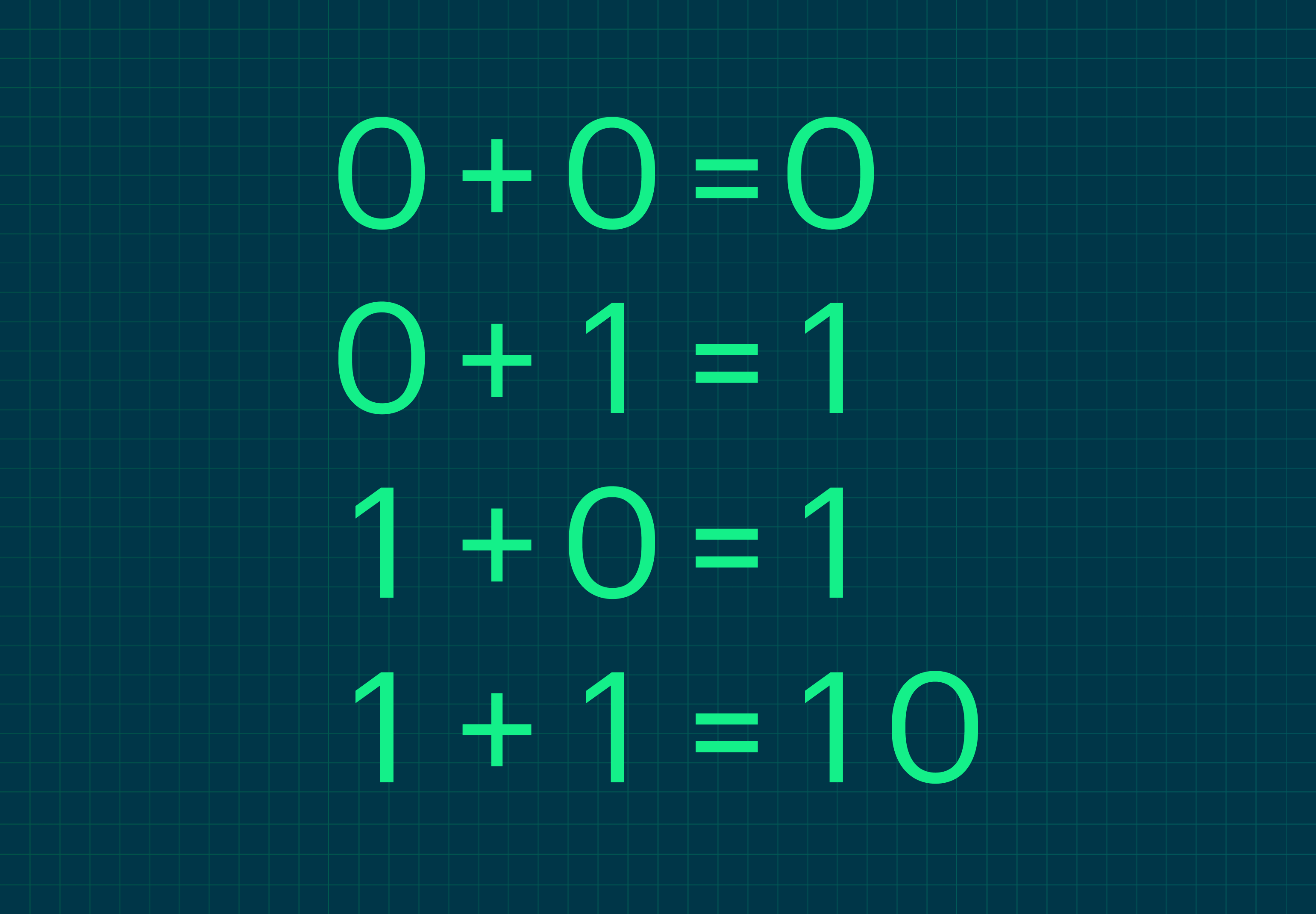 Пример 1
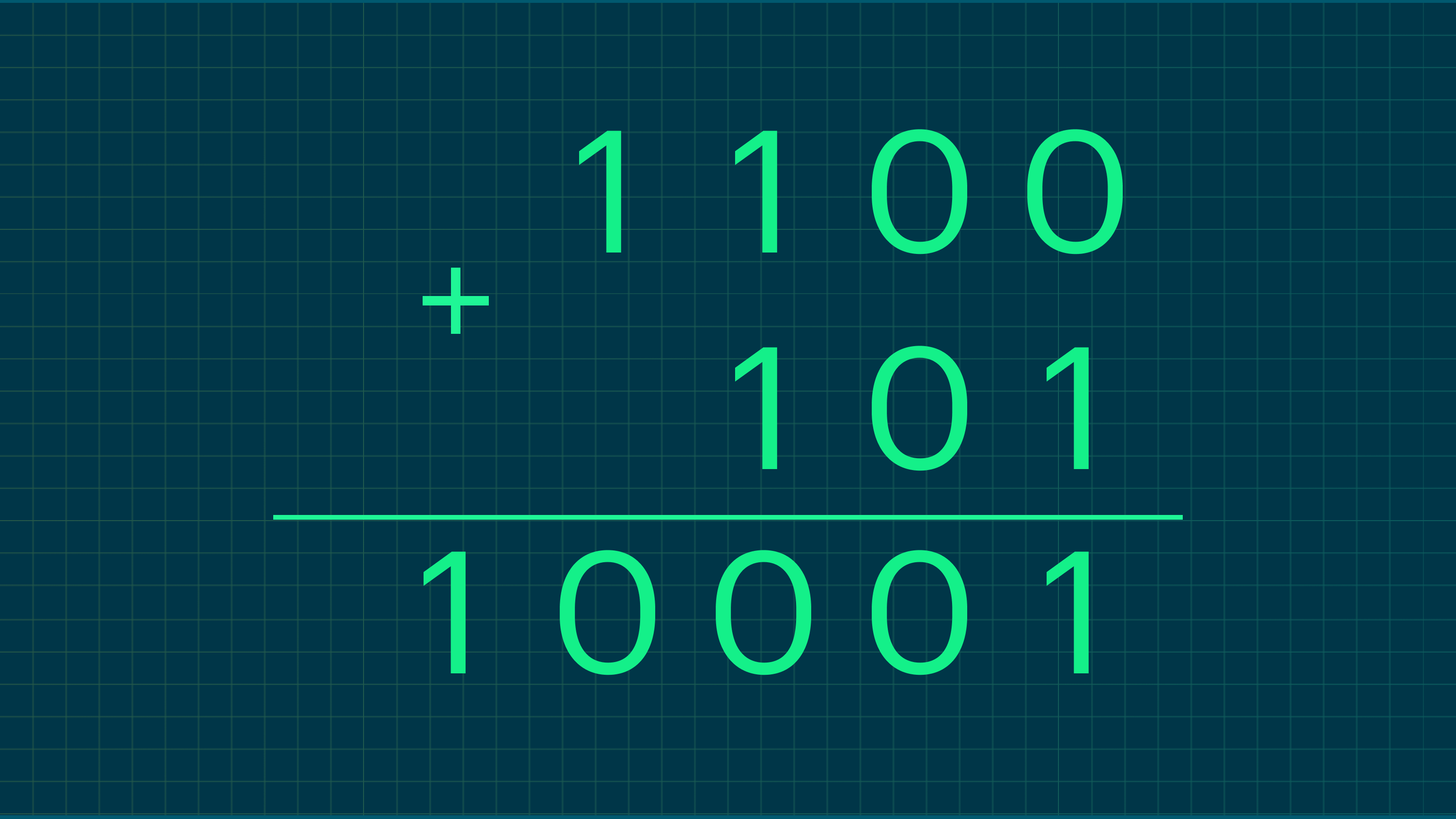 Первый: 0 + 1 = 1.
Второй: 0 + 0 = 0.
Третий: 1 + 1 = 10 — переполнение, единица переходит в следующий разряд.
Четвёртый: 1 + 0 + 1 = 10 — добавляем единицу из прошлого разряда, получаем переполнение, единица переходит в следующий разряд.
Пятый: 0 + 0 + 1 = 1 — единица пришла из предыдущего разряда.
Умножение  двоичных чисел
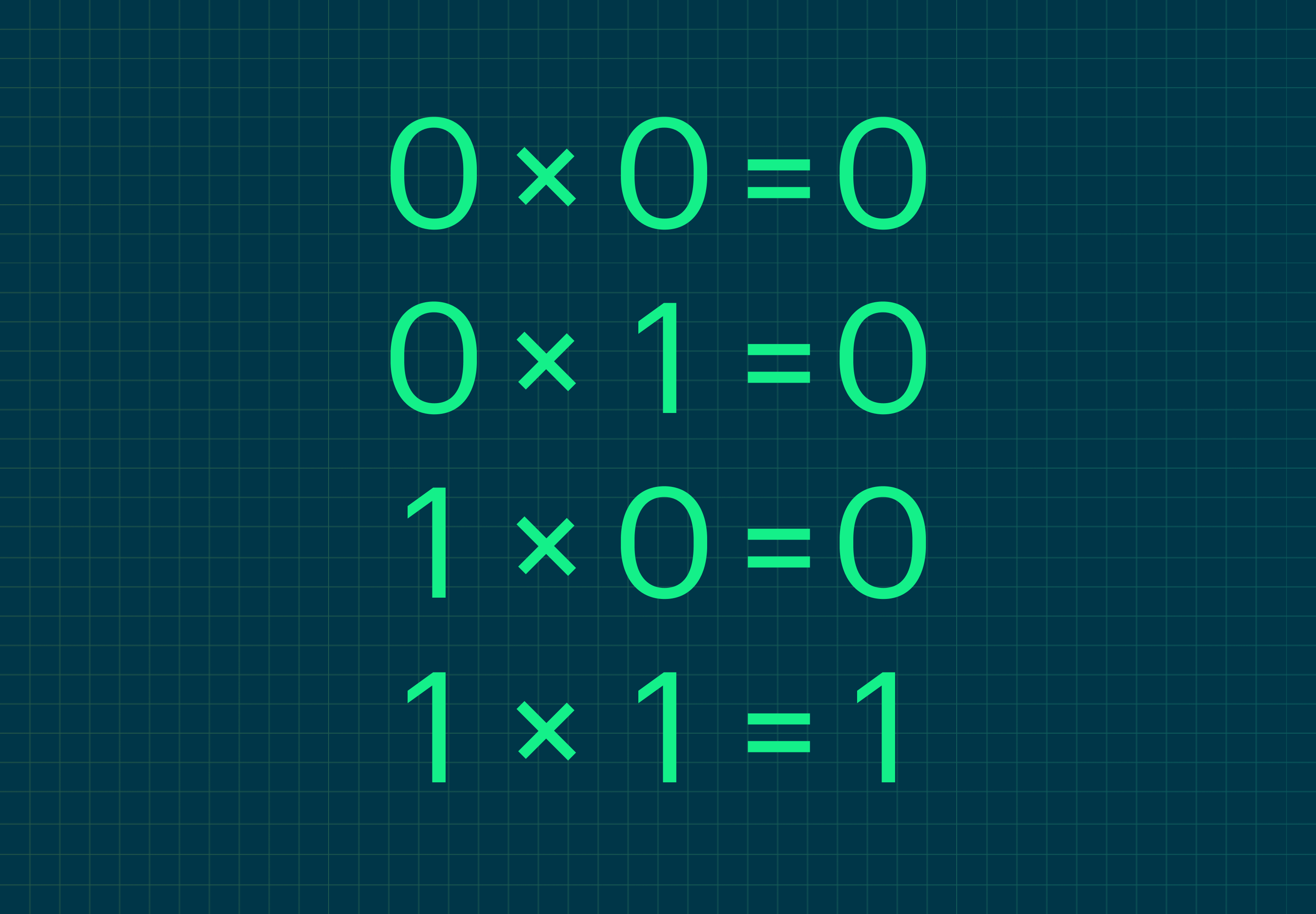 Пример 1
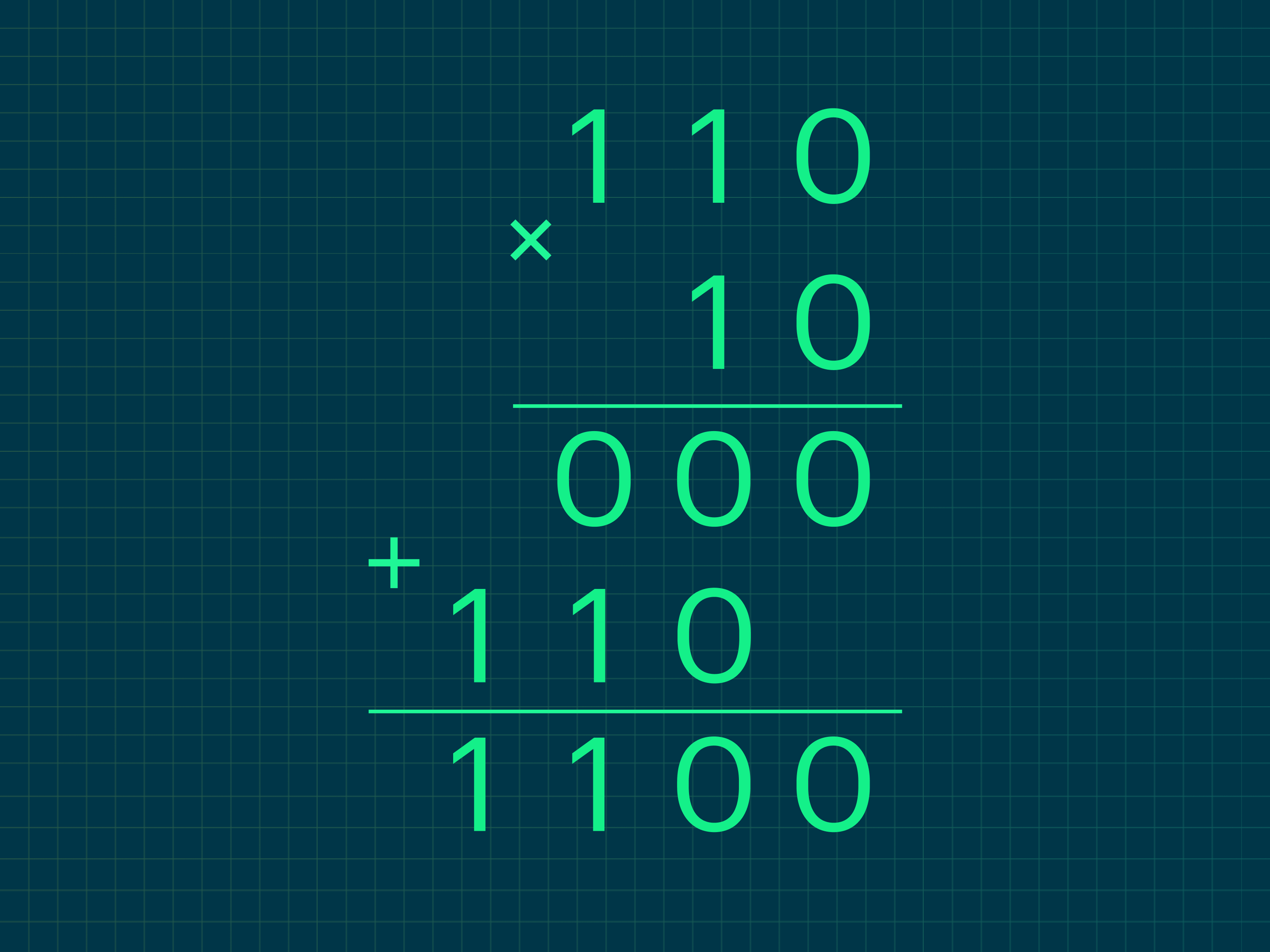 Здесь мы воспользуемся привычным школьным «столбиком»: сначала умножаем верхнее число, 110, на 0, затем на 1, а потом складываем полученные два и получаем результат.

По сути, если мы умножаем число на ноль, то оно превращается в ноль, а если на единицу — остаётся неизменным, но сдвигается на число разрядов, равное номеру разряда этой единицы, как в обычном умножении:

110 × 0 = 000;
110 × 1 = 110.

Сдвигаем 110 на один разряд влево и складываем результаты промежуточных умножений:


000 + 1100 = 1100.

Мы получили 1100, потому что сместили результат умножения 110 × 1 на один разряд влево, а затем добавили один 0 справа — как в обычном умножении.
Пример 2
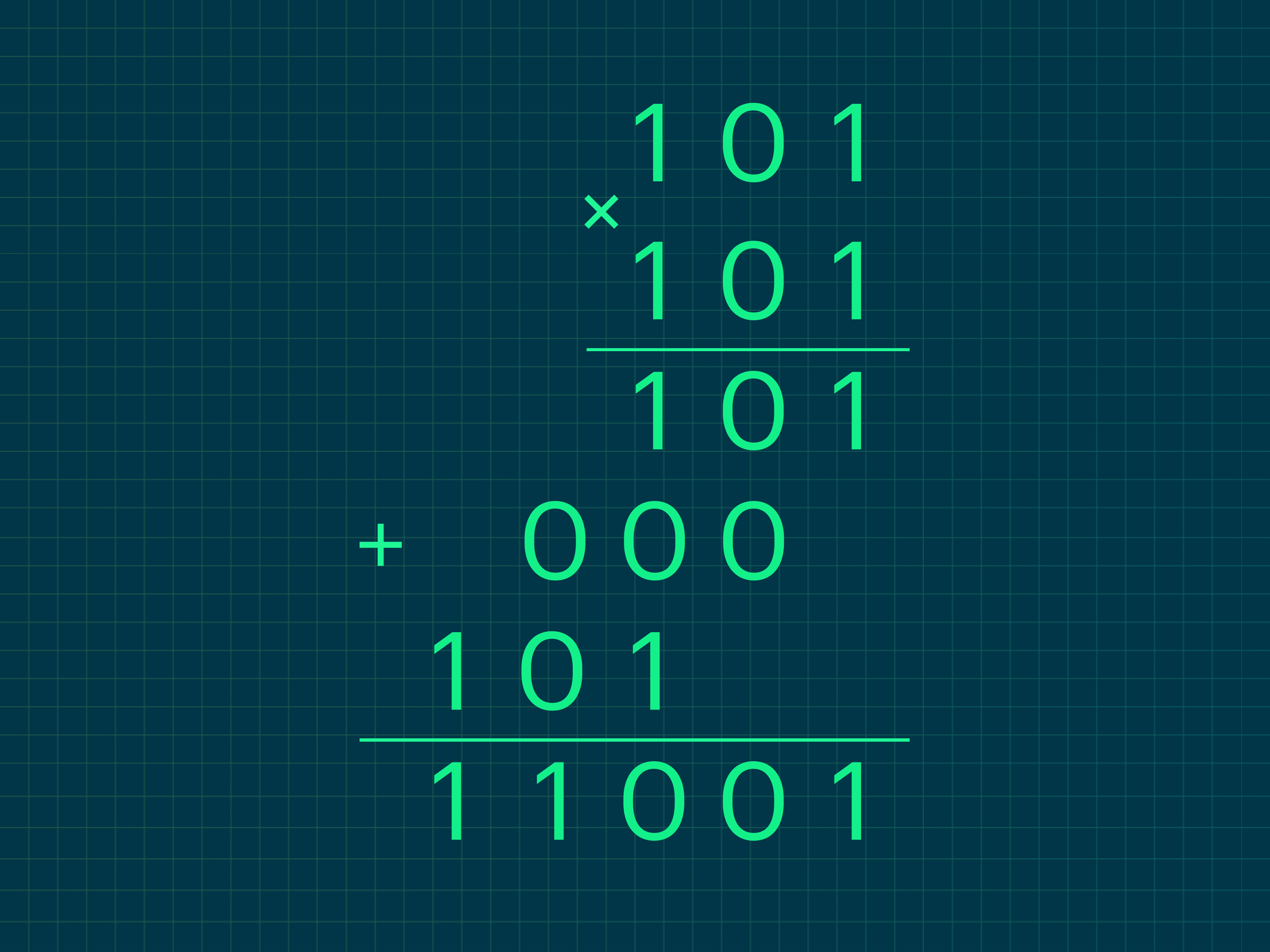 Разберём пошагово:

101 × 1 = 101;
101 × 0 = 000;
101 × 1 = 101.

Снова сдвигаем влево промежуточные результаты и складываем:

101 + 0000 + 10100 = 11001.
Задание: умножить 1101 на 111.
Ответ: 1011011.
Вычитание двоичных чисел
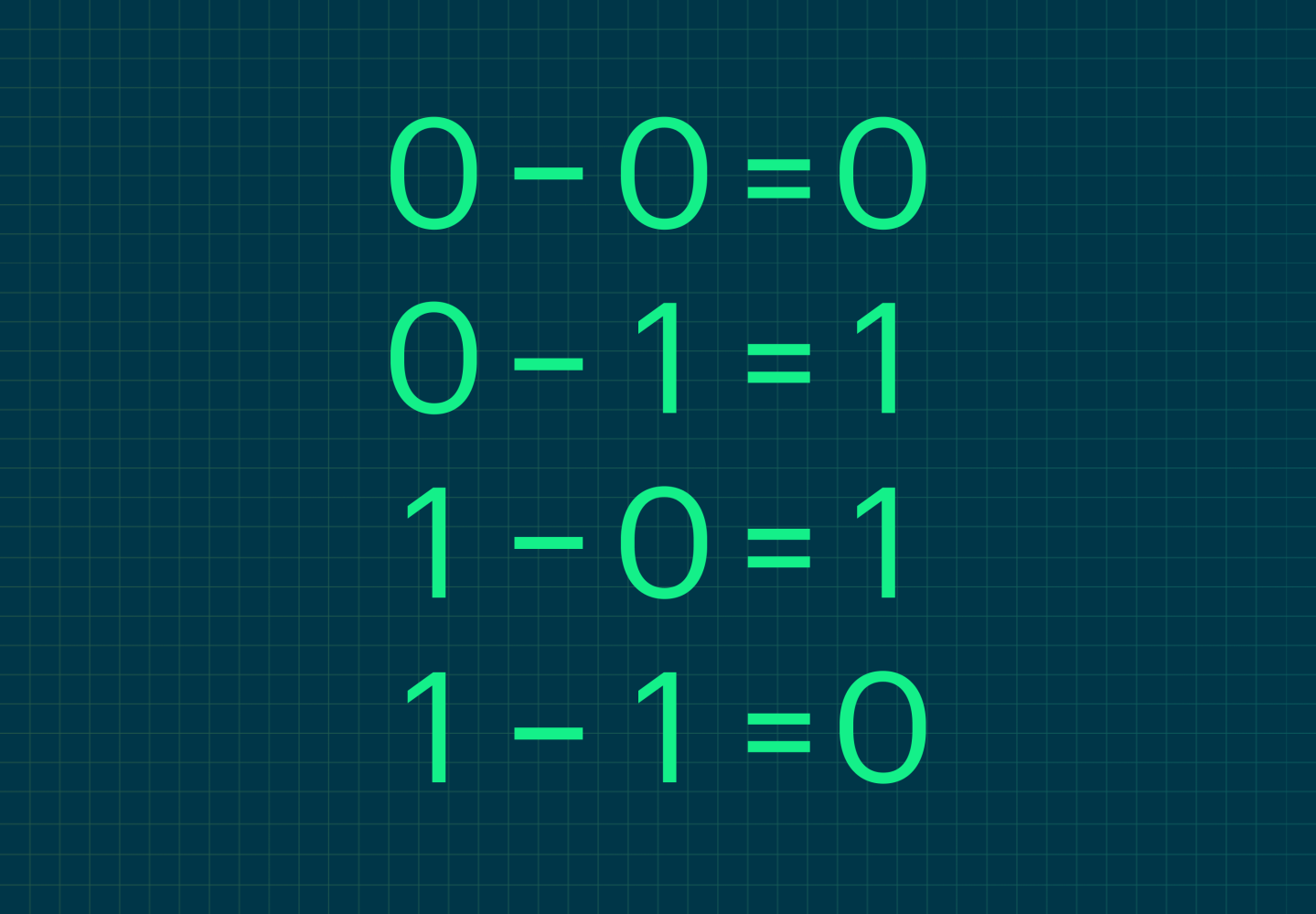 Заметьте, что 0 − 1 = 1. Это всё потому, что мы занимаем единицу из старшего разряда и получаем 10, или 2 в десятичной системе, а если вычесть из 10 число 1, получим 1 (ведь 2 − 1 = 1).
Пример 1
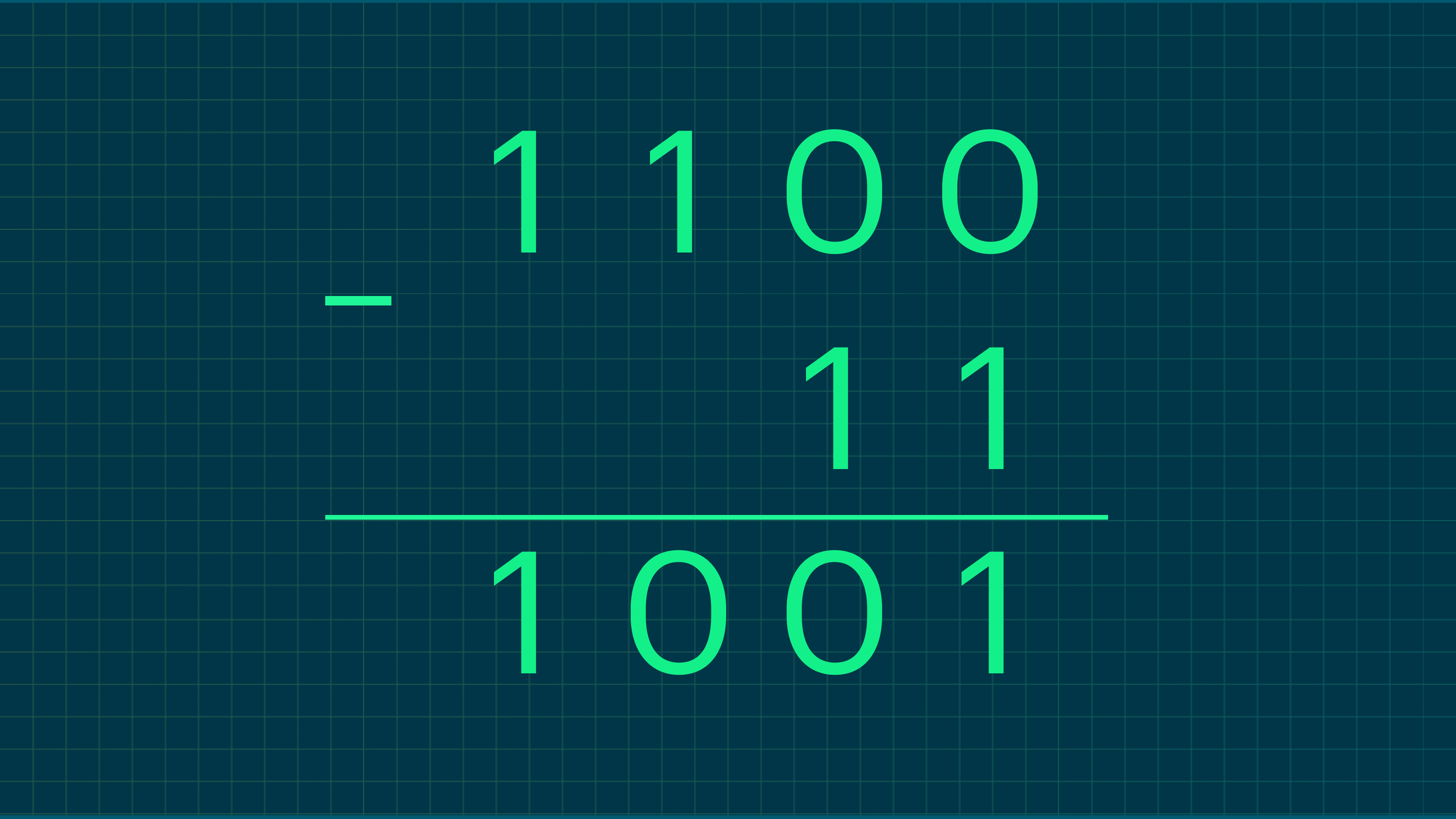 Разберём подробнее поразрядно:

Первый: 0 − 1 = 1 — занимаем единицу из старшего разряда.

Второй: 1 − 1 = 0 — так как отсюда заняли единицу, но у нас её не было, мы взяли её из следующего разряда и вычли единицу из этого.

Третий: 0 − 0 = 0 — из этого разряда единица ушла в первый.

Четвёртый: 1 − 0 = 1 — здесь всё нормально.
Пример 2
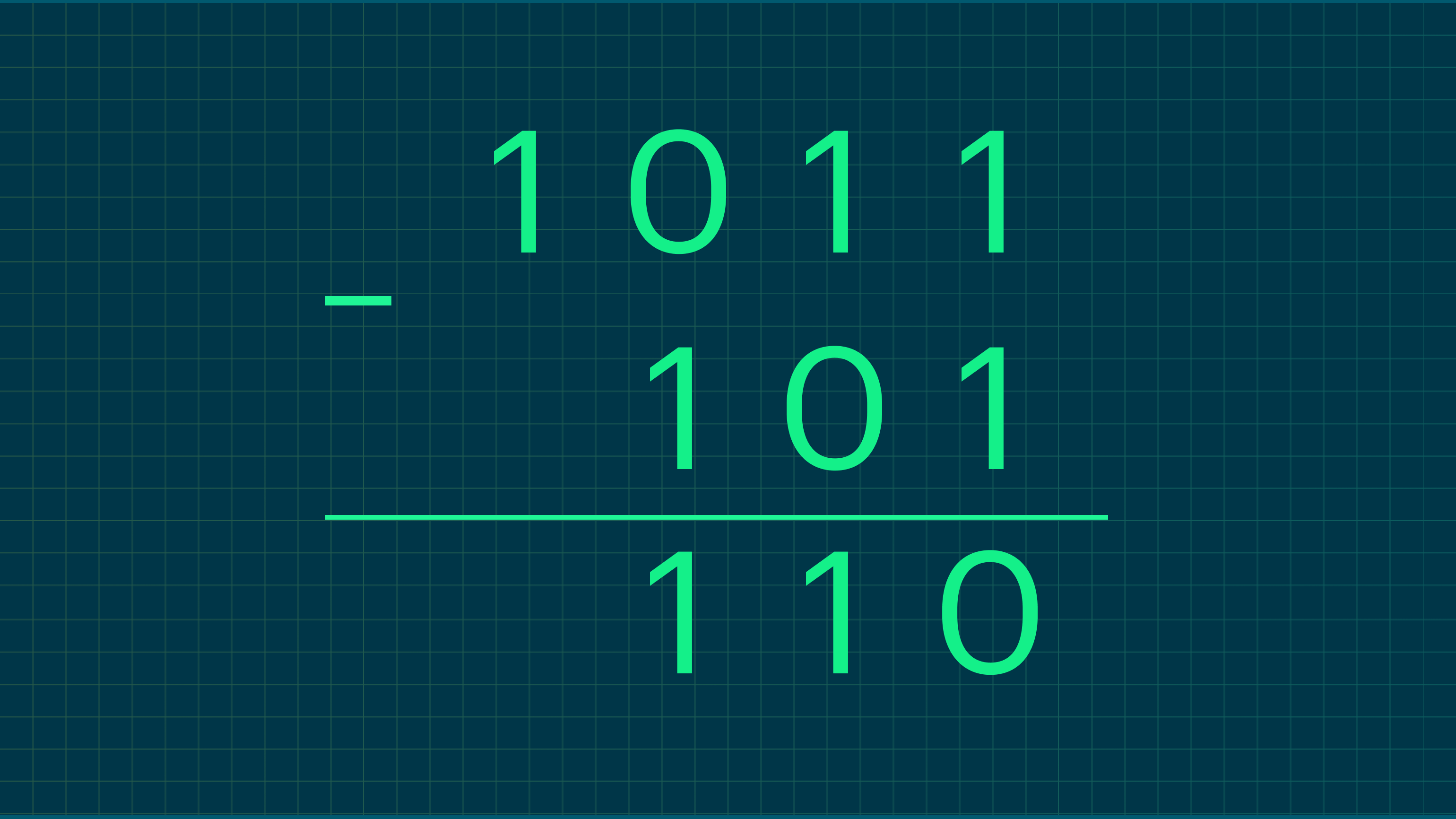 Тот же алгоритм по разрядам:

Первый: 1 − 1 = 0.
Второй: 1 − 0 = 1.
Третий: 0 − 1 = 1 — заняли единицу из следующего разряда.
Четвёртый: 0 − 0 = 0 — отдали единицу в предыдущий разряд.
Задание: вычесть из 11010 число 1111.
Ответ: 1011
Деление двоичных чисел
Пример 1
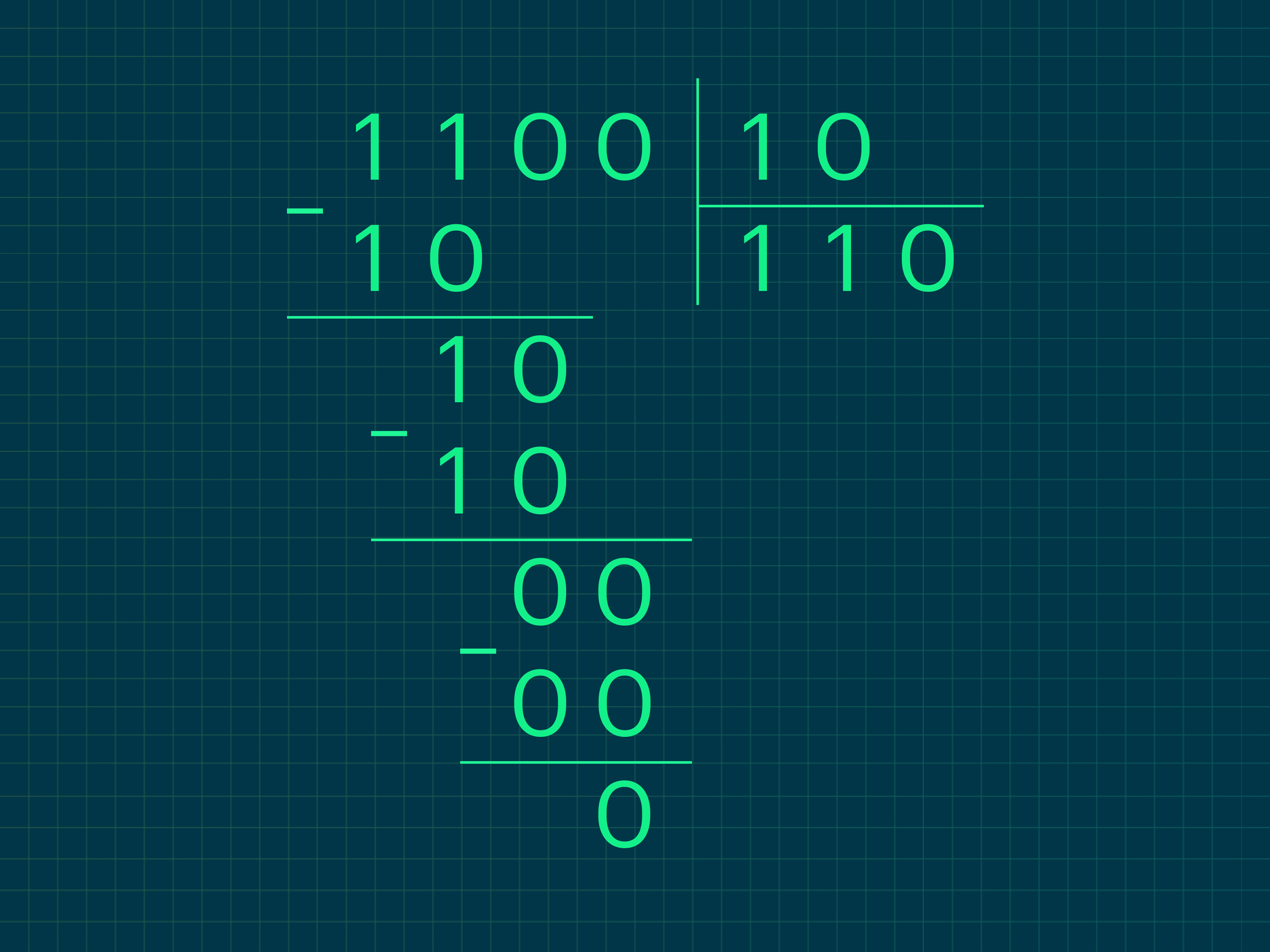 У нас есть только два варианта: умножить делитель на 1 или на 0. Поэтому алгоритм будет таким:

Смотрим на делимое, видим, что первые две его цифры — 11.
 
Умножаем делитель на 1 и вычитаем из 11 число 10.

Получили 1, дописываем справа следующую по порядку цифру — 0. Теперь 10 равно делителю, значит, тоже умножаем его на 1 и вычитаем.

Получаем 0. Но у нас ещё остался один 0 у делимого — дописываем его справа от полученного 0.

Число 0 меньше, чем 10, поэтому умножаем делитель на 0. Получаем конечный ответ — 110.
Пример 2
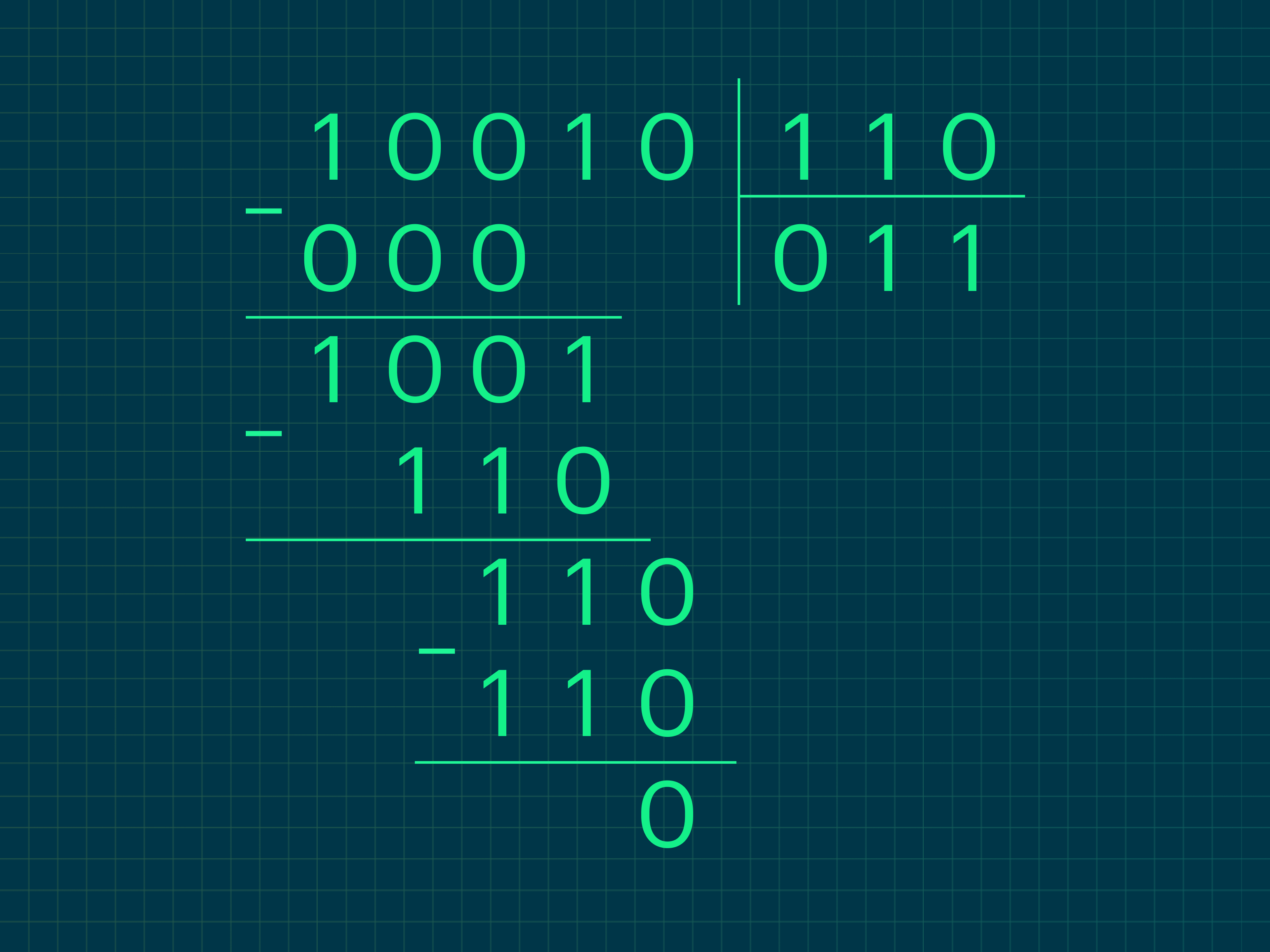 Пошаговый алгоритм:

Первые три числа делимого меньше, чем делитель — значит, умножаем делитель на 0 и вычитаем. Получаем 100.

Дописываем 1 справа от 100, видим, что 1001 больше, чем 110, поэтому умножаем делитель на 1 и вычитаем его из 1001. Получаем 11.

Дописываем 0 справа. Полученное 110 равно делителю, поэтому тоже умножаем его на 1, получаем конечный результат.
Ответ: 101.
Задание: поделить 10100 на 100.